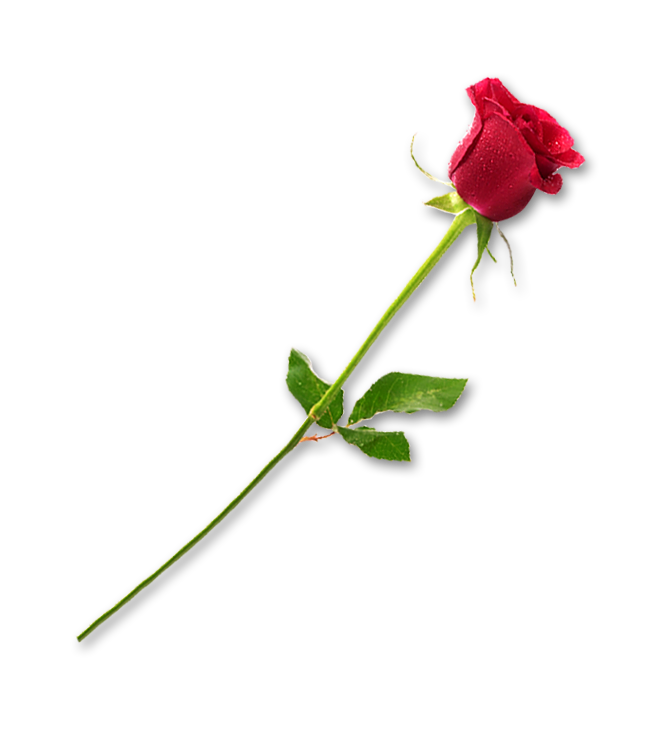 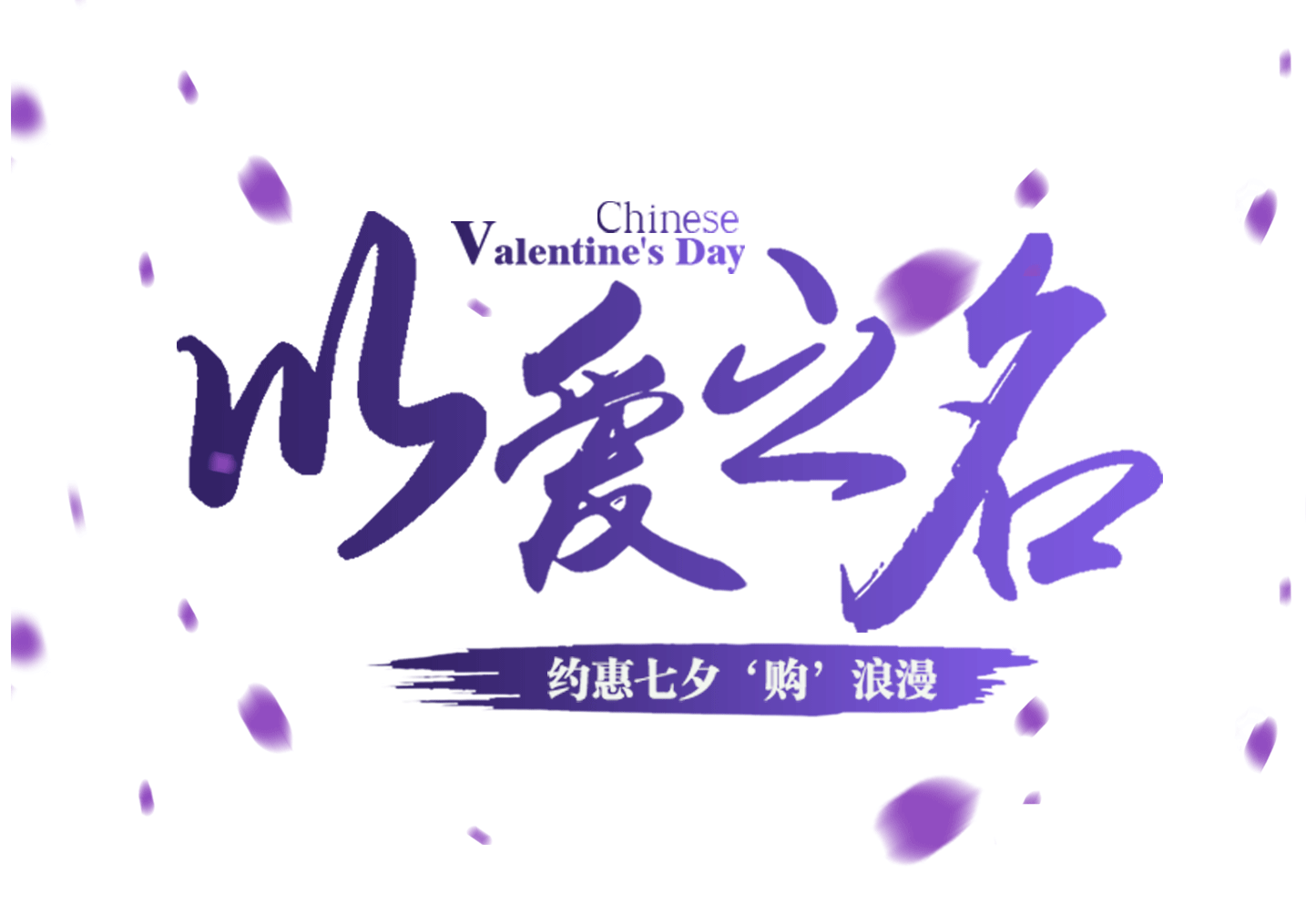 七夕节婚礼策划/花店促销
Lorem ipsum dolor sit
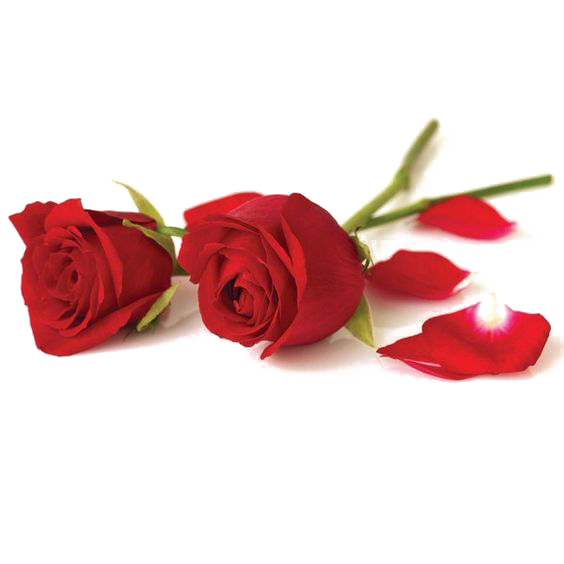 C
目
录
ONTENTS
请在此处输入标题
请在此处输入标题
0
1
0
2
此部分内容作为文字排版占位显示（建议使用主题字体）。
此部分内容作为文字排版占位显示（建议使用主题字体）。
请在此处输入标题
请在此处输入标题
0
3
0
4
此部分内容作为文字排版占位显示（建议使用主题字体）。
此部分内容作为文字排版占位显示（建议使用主题字体）。
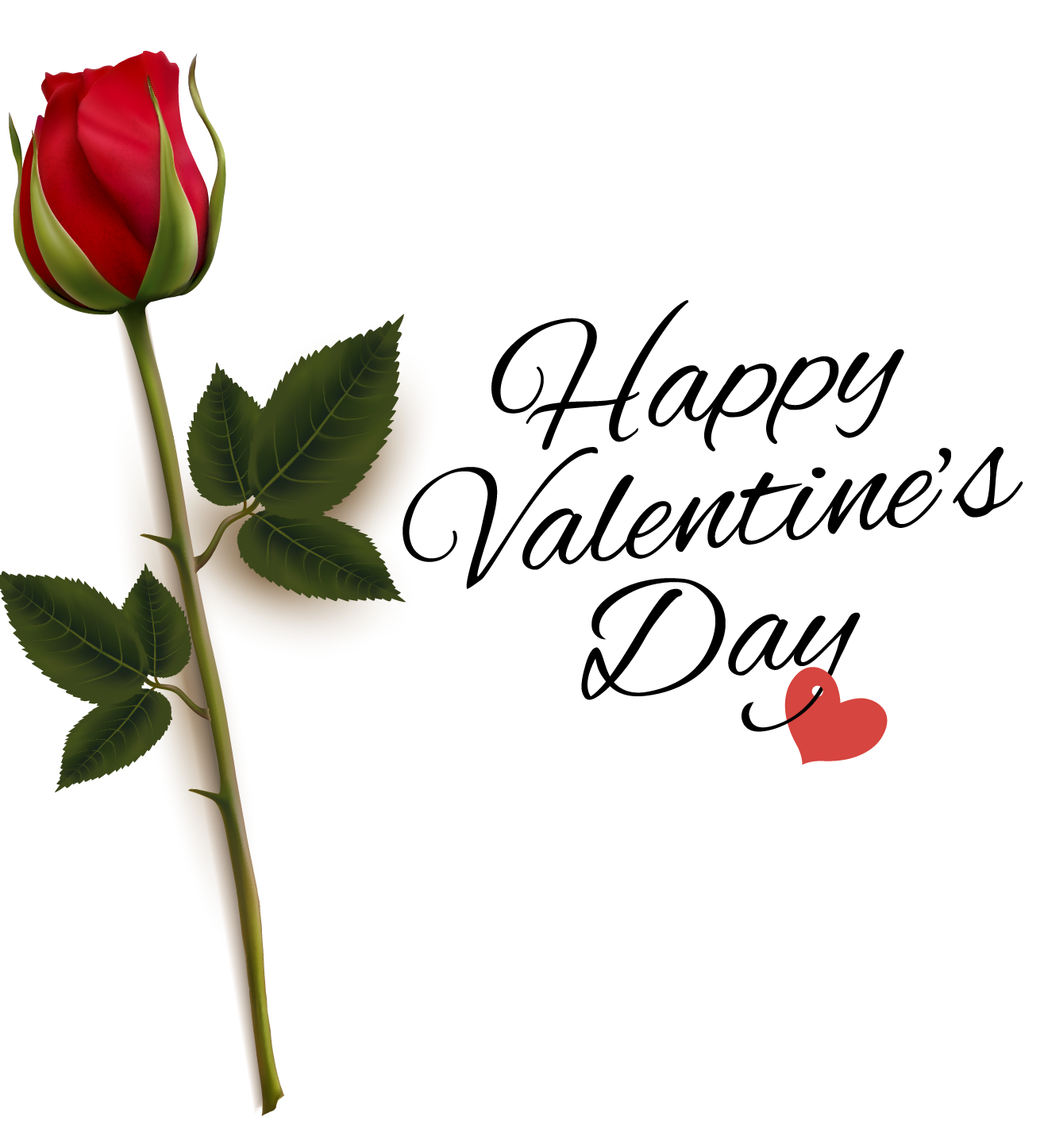 这里添加标题
Lorem ipsum dolor sit
Lorem ipsum dolor sit
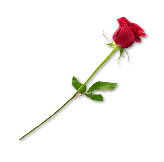 请在此处输入标题
Lorem ipsum dolor sit
标题文本预设
01
此部分内容作为文字排版占位显示（建议使用主题字体）。
标题文本预设
02
此部分内容作为文字排版占位显示（建议使用主题字体）。
标题文本预设
03
此部分内容作为文字排版占位显示（建议使用主题字体）。
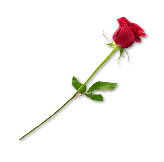 请在此处输入标题
Lorem ipsum dolor sit
关键词
关键词
替换图示中的图标
本页面适用于
演示阅读类型的PPT
高密度的文本排列
选中PPT页面中图示里的图标（可按住shift键多选）在iSlide菜单面板打开“图标库”，单击左键即可进行替换操作；可以将PPT中绘制的任何形状替换为iSlide图标库中的图标；
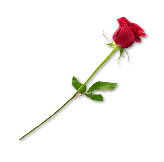 请在此处输入标题
Lorem ipsum dolor sit
Step 01
Step 02
Step 03
1
2
1
标题文本预设
标题文本预设
标题文本预设
此部分内容作为文字排版占位显示（建议使用主题字体）如需更改请在（设置形状格式）菜单下（文本选项）中调整
此部分内容作为文字排版占位显示（建议使用主题字体）如需更改请在（设置形状格式）菜单下（文本选项）中调整
此部分内容作为文字排版占位显示（建议使用主题字体）如需更改请在（设置形状格式）菜单下（文本选项）中调整
Stylish templates can be a valuable aid to creative professionals.
Stylish templates can be a valuable aid to creative professionals.
Stylish templates can be a valuable aid to creative professionals.
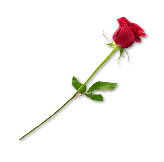 请在此处输入标题
Lorem ipsum dolor sit
标题文本预设
标题文本预设
此部分内容作为文字排版占位显示 （建议使用主题字体）
此部分内容作为文字排版占位显示 （建议使用主题字体）
标题文本预设
标题文本预设
此部分内容作为文字排版占位显示 （建议使用主题字体）
此部分内容作为文字排版占位显示 （建议使用主题字体）
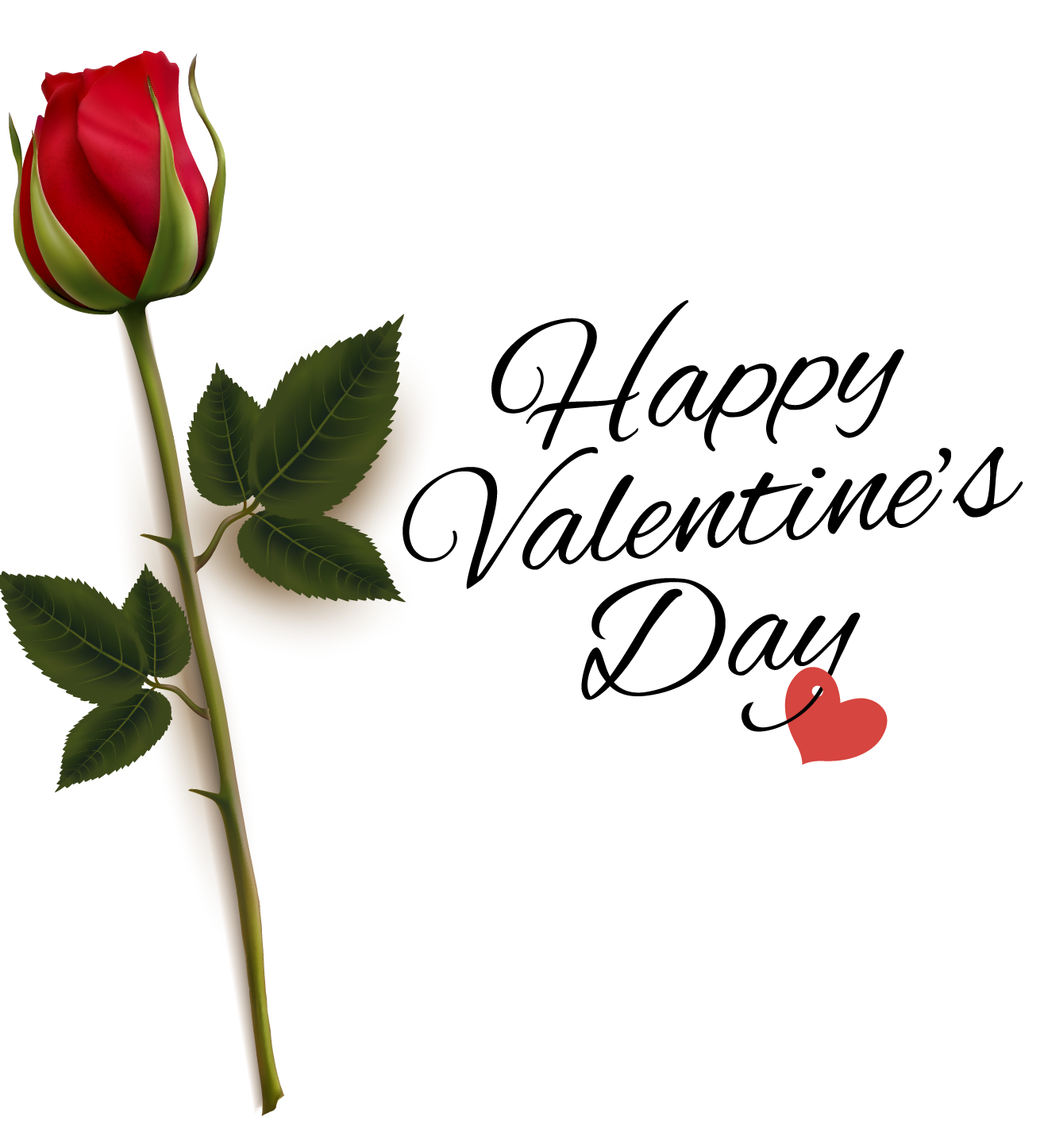 这里添加标题
Lorem ipsum dolor sit
Lorem ipsum dolor sit
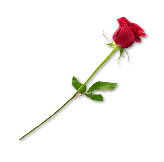 请在此处输入标题
Lorem ipsum dolor sit
标题文本预设
标题文本预设
此部分内容作为文字排版占位显示 （建议使用主题字体）
此部分内容作为文字排版占位显示 （建议使用主题字体）
关键词
关键词
关键词
关键词
标题文本预设
标题文本预设
此部分内容作为文字排版占位显示 （建议使用主题字体）
此部分内容作为文字排版占位显示 （建议使用主题字体）
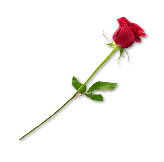 请在此处输入标题
Lorem ipsum dolor sit
标题文本预设
此部分内容作为文字排版占位显示 （建议使用主题字体）
标题文本预设
此部分内容作为文字排版占位显示 （建议使用主题字体）
标题文本预设
标题文本预设
此部分内容作为文字排版占位显示 （建议使用主题字体）
此部分内容作为文字排版占位显示 （建议使用主题字体）
标题文本预设
此部分内容作为文字排版占位显示 （建议使用主题字体）
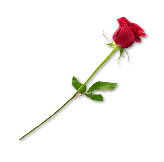 请在此处输入标题
Lorem ipsum dolor sit
此部分内容作为文字排版占位显示（建议使用主题字体）
标题文本预设
此部分内容作为文字排版占位显示 （建议使用主题字体）
通常规则为在PPT文档下中英文各使用一种字体以保持全文档统一
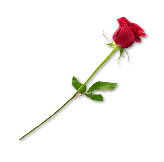 请在此处输入标题
Lorem ipsum dolor sit
标题文本预设
标题文本预设
此部分内容作为文字排版占位显示 （建议使用主题字体）
标题文本预设
标题文本预设
标题文本预设
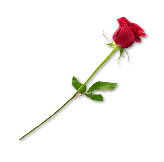 请在此处输入标题
Lorem ipsum dolor sit
此部分内容作为文字排版占位显示 （建议使用主题字体）
标题文本预设
1
标题文本预设
2
此部分内容作为文字排版占位显示 （建议使用主题字体）
标题文本预设
3
此部分内容作为文字排版占位显示 （建议使用主题字体）
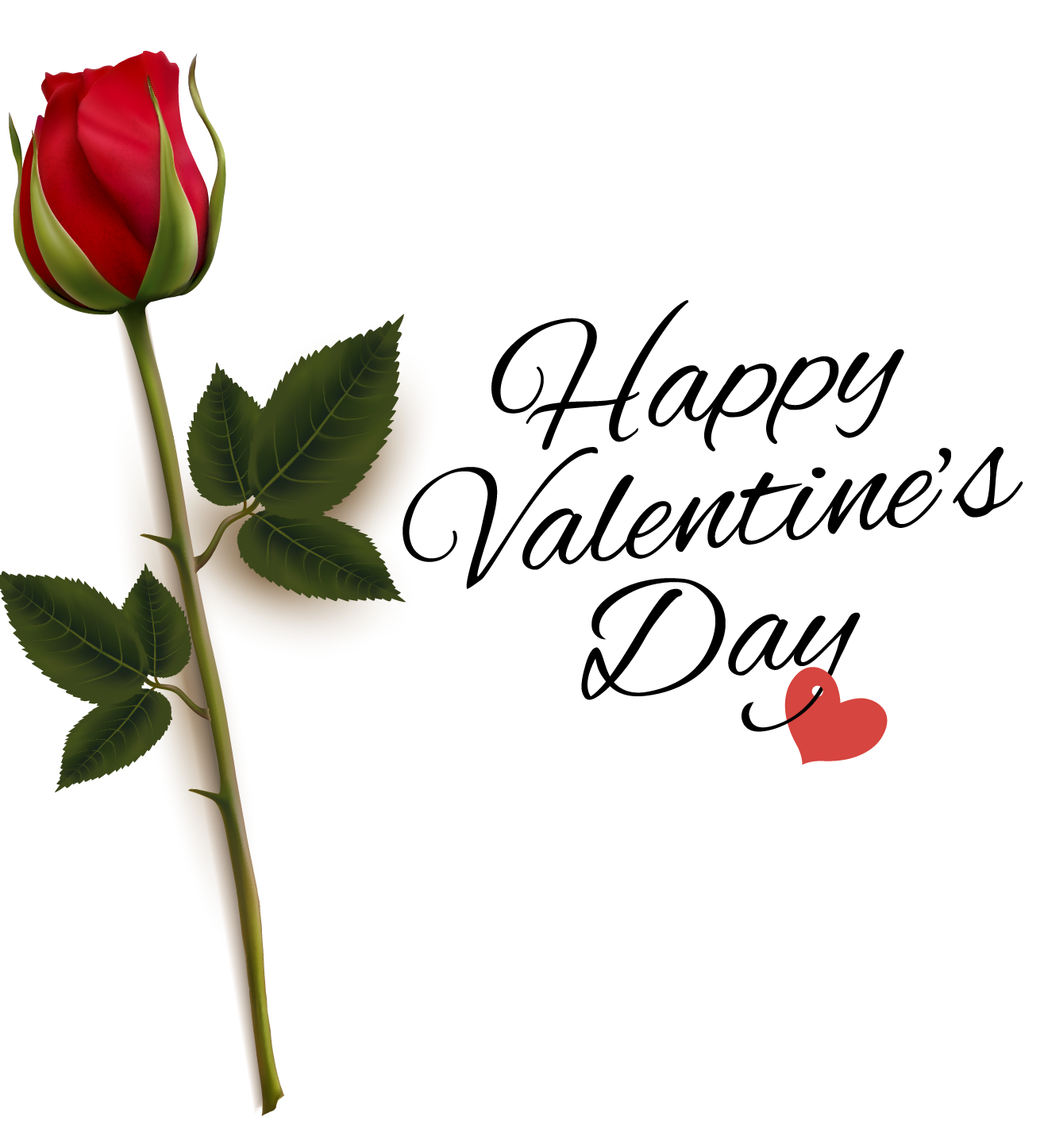 这里添加标题
Lorem ipsum dolor sit
Lorem ipsum dolor sit
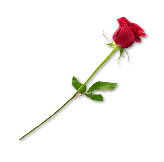 请在此处输入标题
Lorem ipsum dolor sit
标题文本预设
标题文本预设
此部分内容作为文字排版占位显示 （建议使用主题字体）
此部分内容作为文字排版占位显示 （建议使用主题字体）
标题文本预设
标题文本预设
此部分内容作为文字排版占位显示 （建议使用主题字体）
此部分内容作为文字排版占位显示 （建议使用主题字体）
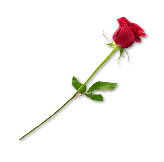 请在此处输入标题
Lorem ipsum dolor sit
标题文本预设
标题文本预设
此部分内容作为文字排版占位显示（建议使用主题字体）
此部分内容作为文字排版占位显示（建议使用主题字体）
标题文本预设
标题文本预设
此部分内容作为文字排版占位显示（建议使用主题字体）
此部分内容作为文字排版占位显示（建议使用主题字体）
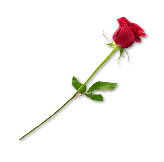 请在此处输入标题
Lorem ipsum dolor sit
关键词
标题文本预设
01
标题文本预设
此部分内容作为文字排版占位显示 （建议使用主题字体）
02
标题文本预设
此部分内容作为文字排版占位显示 （建议使用主题字体）
03
标题文本预设
此部分内容作为文字排版占位显示 （建议使用主题字体）
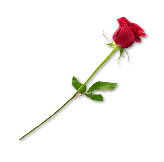 请在此处输入标题
Lorem ipsum dolor sit
标题文本预设
此部分内容作为文字排版占位显示（建议使用主题字体）。
标题文本预设
标题文本预设
此部分内容作为文字排版占位显示（建议使用主题字体）。
或许大小不同的文字错落的排版，更能够让枯燥的段落赋予变化！主次分明的布局排版帮助PPT更好的传递和表达信息
标题文本预设
此部分内容作为文字排版占位显示（建议使用主题字体）。
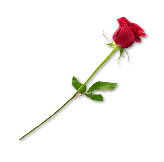 请在此处输入标题
Lorem ipsum dolor sit
本页面适用于演示阅读类型的PPT
高密度的文本排列
替换图示中的图标
1.选中PPT页面中图示里的图标（可按住shift键多选）；2.在iSlide菜单面板打开“图标库”，单击左键即可进行替换操作；可以将PPT中绘制的任何形状替换为iSlide图标库中的图标；所有使用iSlide插入的图标均为矢量格式；所有单独的图标或图形（非组合）均可以使用iSlide图标库功能一键替换为图标
标题文本预设
标题文本预设
标题文本预设
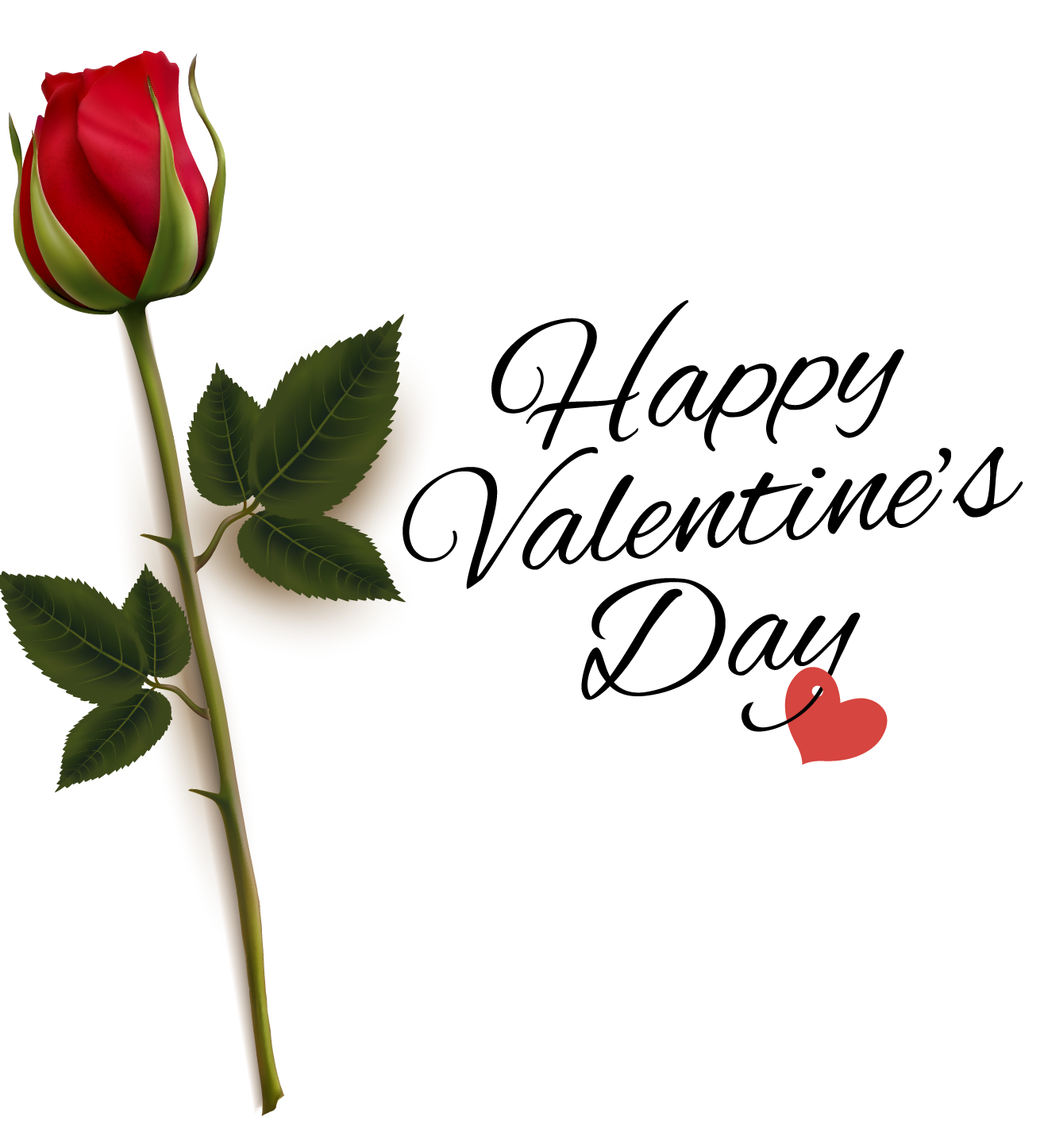 这里添加标题
Lorem ipsum dolor sit
Lorem ipsum dolor sit
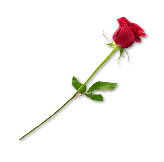 请在此处输入标题
Lorem ipsum dolor sit
标题文本预设
此部分内容作为文字排版占位显示（建议使用主题字体）
关键词
标题文本预设
此部分内容作为文字排版占位显示（建议使用主题字体）
标题文本预设
此部分内容作为文字排版占位显示（建议使用主题字体）
标题文本预设
此部分内容作为文字排版占位显示（建议使用主题字体）
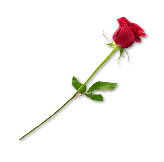 请在此处输入标题
Lorem ipsum dolor sit
标题文本预设
标题文本预设
此部分内容作为文字排版占位显示 （建议使用主题字体）
此部分内容作为文字排版占位显示 （建议使用主题字体）
1
3
5
2
4
标题文本预设
标题文本预设
标题文本预设
此部分内容作为文字排版占位显示 （建议使用主题字体）
此部分内容作为文字排版占位显示 （建议使用主题字体）
此部分内容作为文字排版占位显示 （建议使用主题字体）
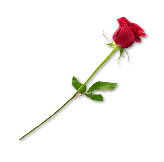 请在此处输入标题
Lorem ipsum dolor sit
标题文本预设
标题文本预设
此部分内容作为文字排版占位显示 （建议使用主题字体）
此部分内容作为文字排版占位显示 （建议使用主题字体）
标题文本预设
此部分内容作为文字排版占位显示 （建议使用主题字体）
标题文本预设
标题文本预设
标题文本预设
此部分内容作为文字排版（建议使用主题字体）
此部分内容作为文字排版（建议使用主题字体）
此部分内容作为文字排版（建议使用主题字体）
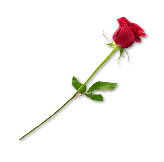 请在此处输入标题
Lorem ipsum dolor sit
标题文本预设
标题文本预设
标题文本预设
标题文本预设
此部分内容作为文字排版占位显示（建议使用主题字体）
此部分内容作为文字排版占位显示（建议使用主题字体）
此部分内容作为文字排版占位显示（建议使用主题字体）
此部分内容作为文字排版占位显示（建议使用主题字体）
关键词
关键词
关键词
关键词
此部分内容作为文字排版
此部分内容作为文字排版
此部分内容作为文字排版
此部分内容作为文字排版
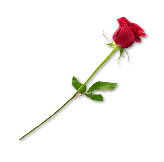 请在此处输入标题
Lorem ipsum dolor sit
标题文本预设
01
此部分内容作为文字排版占位显示 （建议使用主题字体）
标题文本预设
02
此部分内容作为文字排版占位显示 （建议使用主题字体）
标题文本预设
03
此部分内容作为文字排版占位显示 （建议使用主题字体）
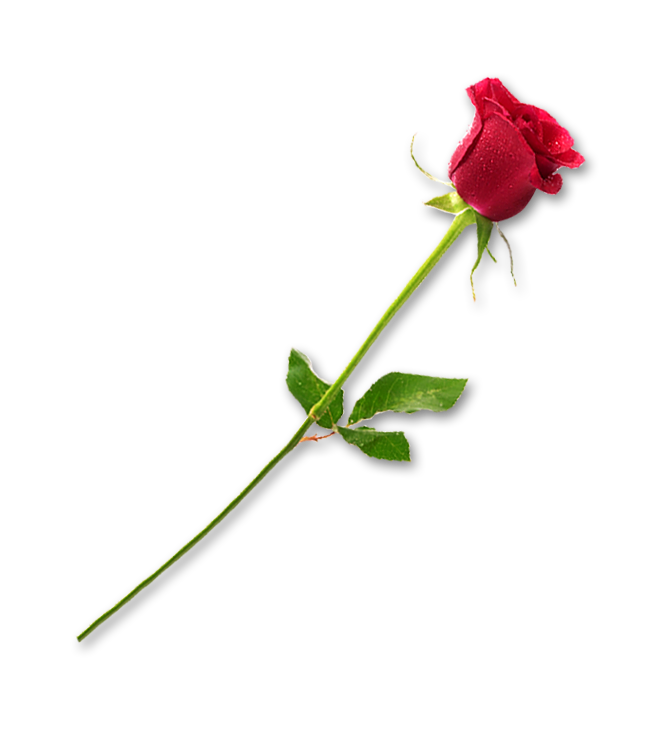 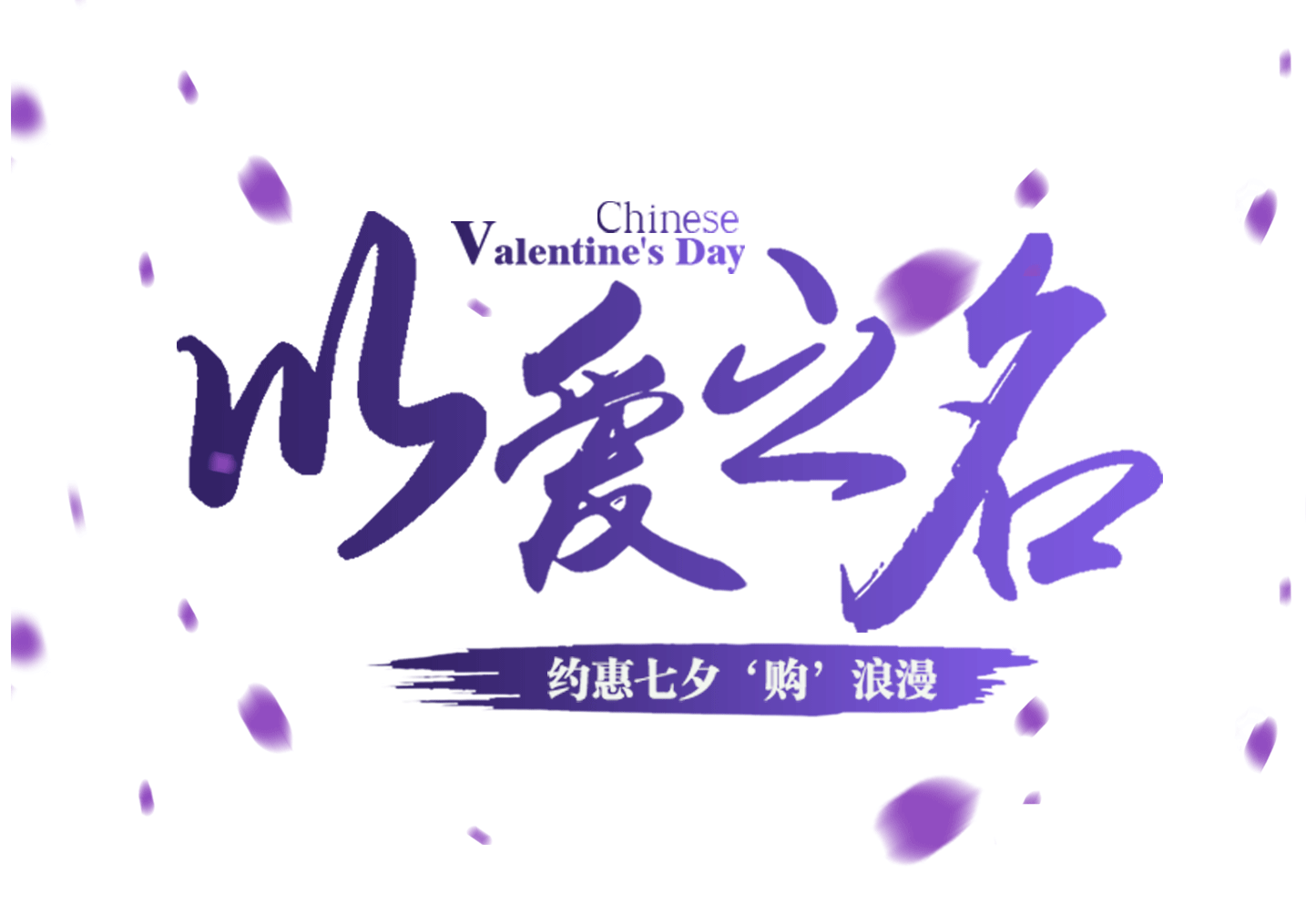 谢谢观赏
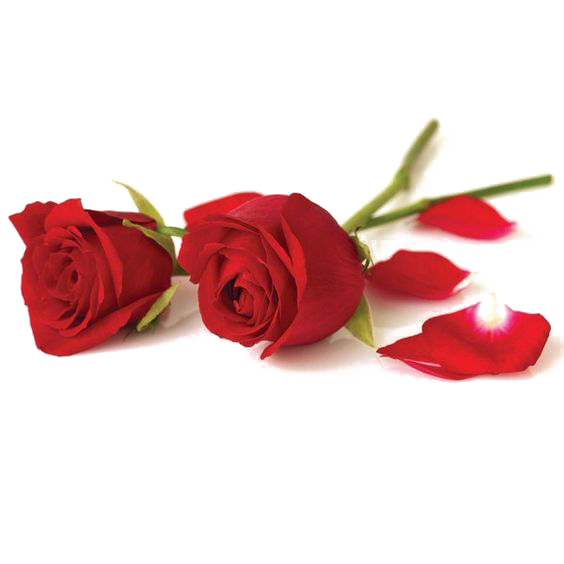